Theorie zum 3D- Druck
Druckverfahren
Stereolithographie (STL)
3D- Druck mit Pulver (3DP)
Lasersintern
Elektronenstrahlschmelzen (EBM)
Laminated Objekt Modeling (LOM)
Fused Deposition Modeling (FDM)
Stereolithographie- STL (SLA)
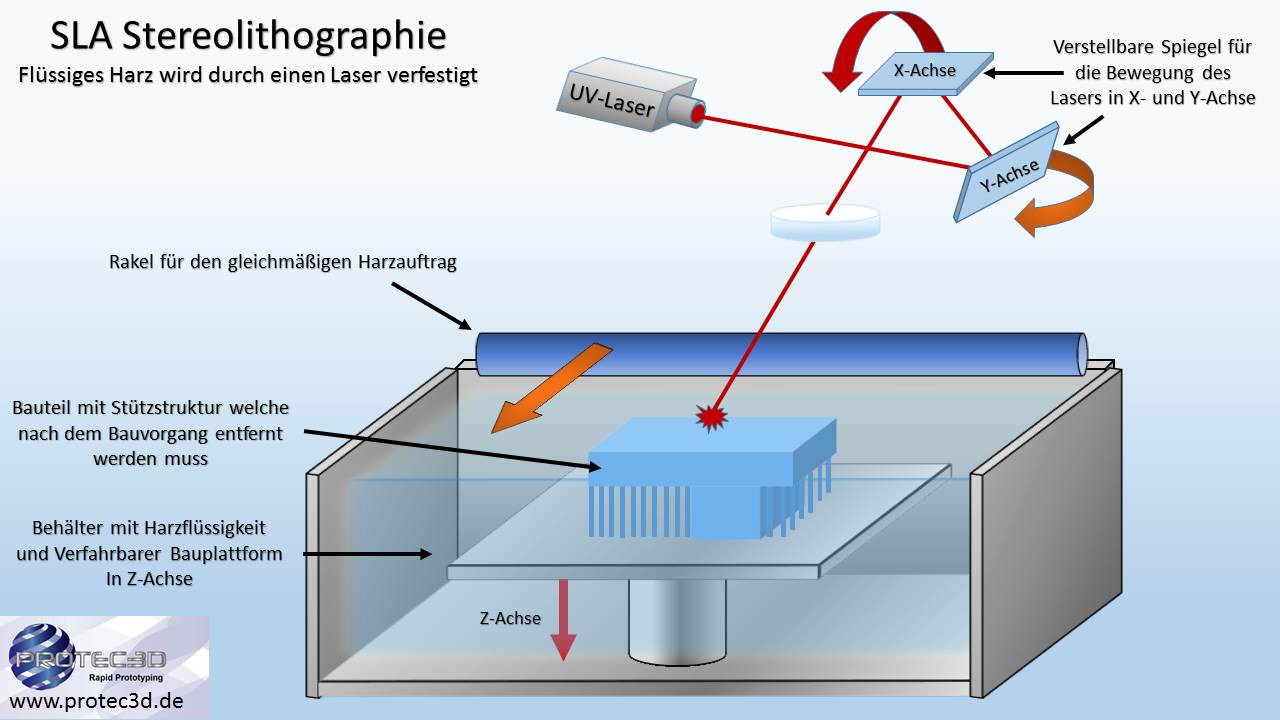 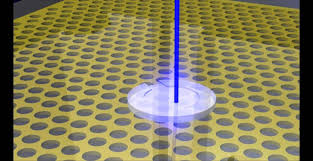 3D- Druck mit Pulver (3DP)
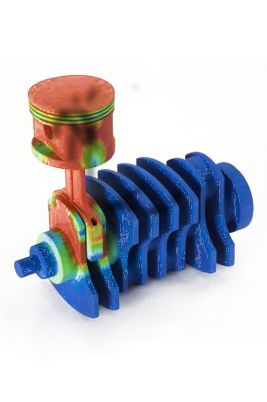 Lasersintern
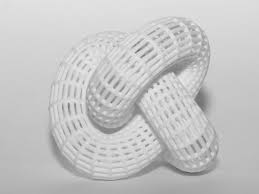 Elektronenstrahlschmelzen (EBM)
Laminated Objekt Manufacturing (LOM)
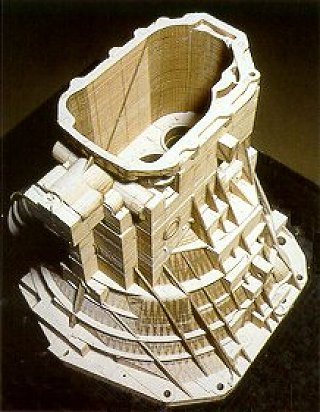 Fused Deposition Modeling (FDM)